PARÁBOLAS DE TRANSFORMACIÓN
THE PARABLE OF THE WEDDING FEAST
La Parábola del banquete de bodas
La parábola…
“El reino de los cielos puede compararse a un rey que hizo un banquete de bodas para su hijo. 3  Y envió a sus siervos a llamar a los que habían sido invitados a las bodas…”
Mateo 22:2-3a
La relación…
Para compartir ideas:
Ser invitado a una boda es un honor especial. ¿Qué sugiere una invitación de boda sobre la relación entre el anfitrión y los invitados?
La respuesta inesperada
8 Luego dijo a sus siervos: “La boda está preparada, pero los que fueron invitados no eran dignos. Vayan, por tanto, a las salidas de los caminos, e inviten a las bodas a cuantos encuentren”. 10  Aquellos siervos salieron por los caminos, y reunieron a todos los que encontraron, tanto malos como buenos; y el salón de bodas se llenó de invitados. 
11  Pero cuando el rey entró a ver a los invitados, vio allí a uno que no estaba vestido con traje de boda, 12  y le dijo: “Amigo, ¿cómo entraste aquí sin traje de boda?”. Pero el hombre se quedó callado. 13  El rey entonces dijo a los sirvientes: “Atenle las manos y los pies, y échenlo a las tinieblas de afuera; allí será el llanto y el crujir de dientes”. 14  Porque muchos son llamados, pero pocos son escogidos».
El escenario…
¿A quiénes dirige Jesús esta parábola? 
Mateo 21:23,41-46
Los principales sacerdotes y los fariseos
El enfoque de Jesús
Hace preguntas para promover la justicia.
Abre las puertas del reino.
Realza la bondad de Dios.
Ama a sus enemigos.
Hacen preguntas para atacar.
Limitan quiénes pueden entrar al reino.
Distorsionan la bondad de Dios.
Quieren destruir a sus enemigos.
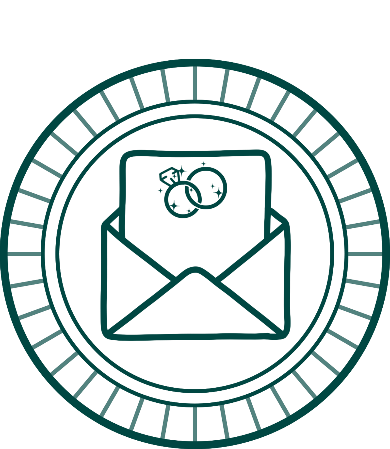 SENTIR:

Despertado por la oportunidad.
SABER:

La casa de Dios está abierta a todos.
TO KNOW:
God’s House Is Open To All.
TO FEEL:
Awakened By The Opportunity
TO ACT:
Whatever It Takes To Be With The King.
ACTUAR:

Lo que sea necesario para estar con el Rey.
La transformación…
Aprender a someternos a los estándares de Dios

¿Por qué es ofensiva para el rey la falta de un traje de boda?
(vv. 10-14)
La transformación…
Rechazar la autoridad de Jesús
Aceptar la autoridad de Jesús
Escuchar con cuidado
Acudir con humildad
Buscar lo espiritual
La transformación…
Vestido con el viejo hombre
Vestido con el nuevo hombre
El Hijo de Dios
Los estándares de Dios
Colosenses 3:5-17,Apocalipsis 19:7-10
[Speaker Notes: In this parable, what actions were taken by the “few” who were “chosen” that indicate they made a change in their lives?]
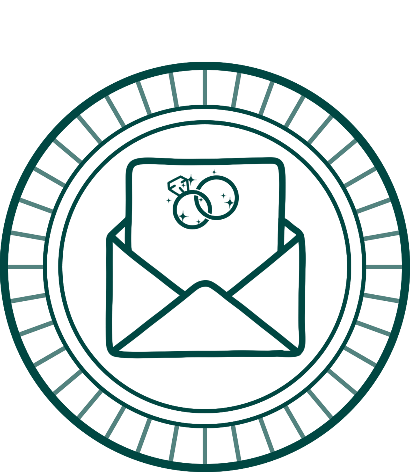 Usaré mi “camino…campo…negocio” para llevar a otros a Cristo en vez de distraernos de Cristo.
Elegiré palabras de alabanza.
Elegiré acciones de integridad.
Elegiré eventos para programar para otro momento.
[Speaker Notes: I’ll give less attention to my own “way…farm…business” and more attention to the kingdom of God.


I will choose what to post-pone.
I will choose what to reduce.
I will choose what to re-arrange.]
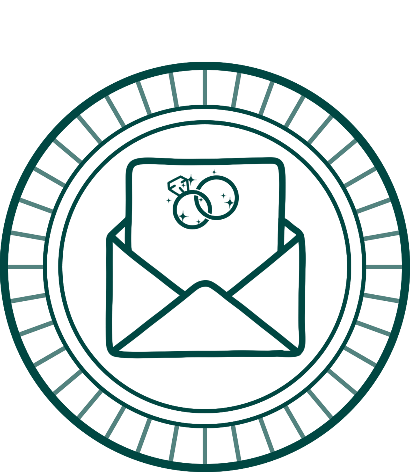 Examinaré mi corazón, buscando áreas en las que he resistido el mensaje o los mensajeros de Dios.
Pondré más interés en el Hijo de Dios.
Daré más atención a la palabra de Dios.
Seré más agradecido por los siervos de Dios.
[Speaker Notes: I’ll give less attention to my own “way…farm…business” and more attention to the kingdom of God.


I will choose what to post-pone.
I will choose what to reduce.
I will choose what to re-arrange.]
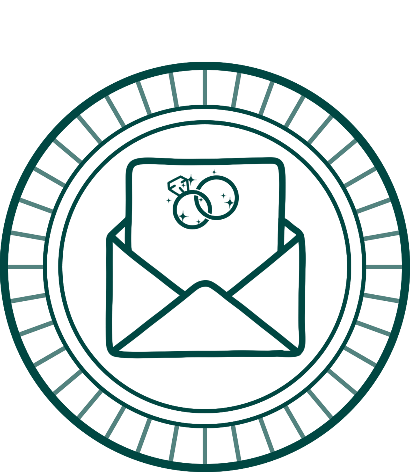 Seré un “amigo” que honra al Rey en vez de un “amigo” que busca una excusa.
¿De qué en mi vida es digno Dios?
¿Cumplo con las expectativas de Dios?
¿Cómo puedo prepararme para la evaluación de Dios?
[Speaker Notes: I’ll give less attention to my own “way…farm…business” and more attention to the kingdom of God.


I will choose what to post-pone.
I will choose what to reduce.
I will choose what to re-arrange.]
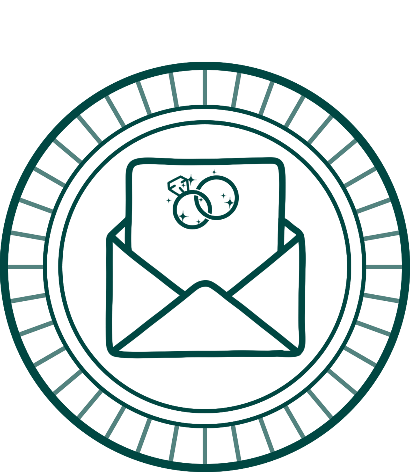 Comenzaré a aprender de Jesús,en vez de cuestionarlo.
Su humildad
Su verdad
Su amor por Sus enemigos
[Speaker Notes: I’ll give less attention to my own “way…farm…business” and more attention to the kingdom of God.


I will choose what to post-pone.
I will choose what to reduce.
I will choose what to re-arrange.]
THE PARABLE OF THE WEDDING FEAST
La Parábola del banquete de bodas